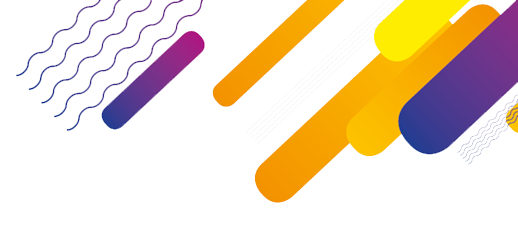 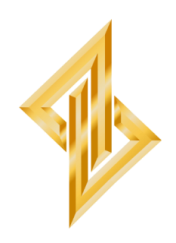 ФГБОУ ВО «Липецкий государственный
технический университет»
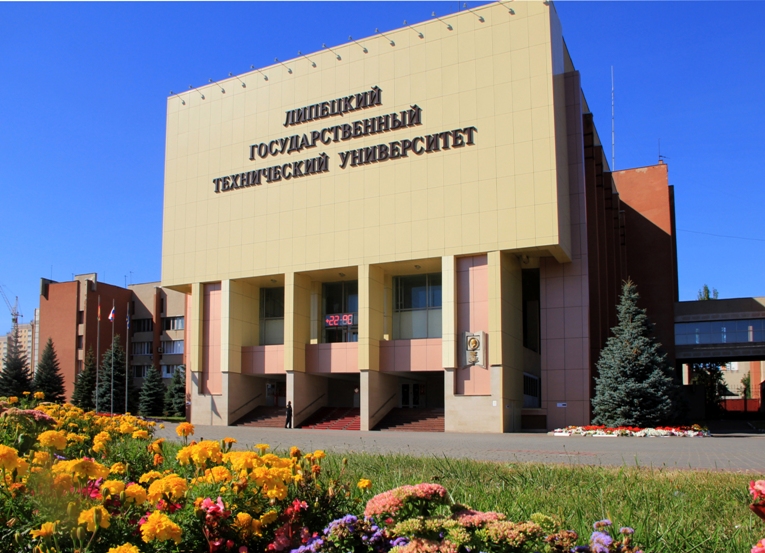 «Минута безопасности»
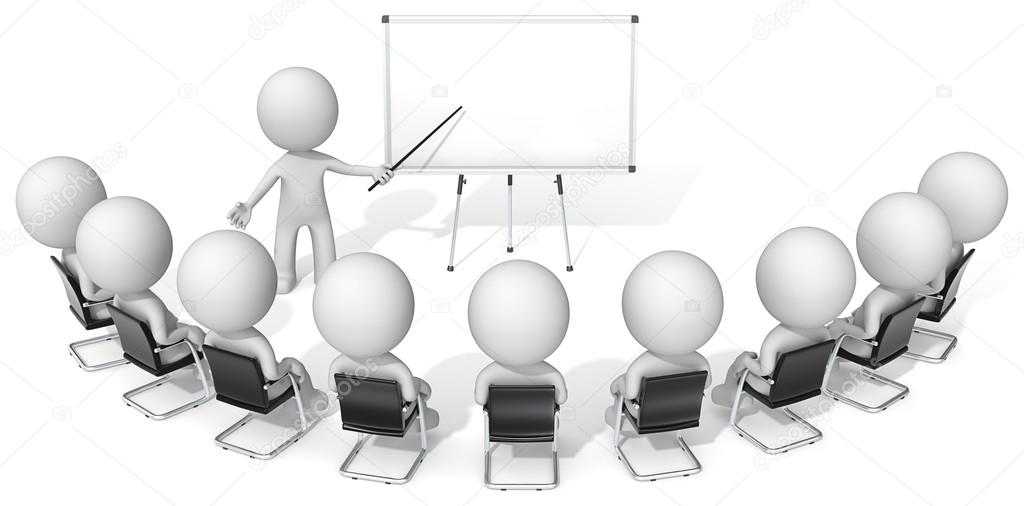 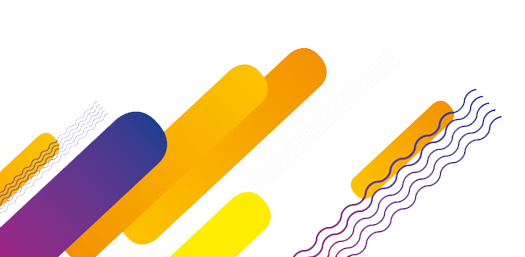 1. Действия при получении сообщения об угрозе минирования объекта (минировании):
2
сообщить ректору (лицу, его замещающему) об угрозе минирования, по их указанию или самостоятельно сообщить в правоохранительные органы  с указанием наименования объекта и его адреса

 в дальнейшем действовать по распоряжениям ректора
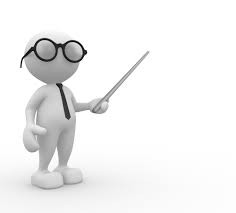 2. При обнаружении на территории объекта или в непосредственной близости от него предмета, похожего на взрывное устройство:
3
категорически запрещено пользоваться мобильной связью и электро-радиоаппаратурой в непосредственной близости от предмета;

при обнаружении подозрительного предмета немедленно сообщить ректору (лицу, его замещающему) и сотрудникам охраны, лично или используя при этом стационарный телефон;

до прибытия охраны организовать на расстоянии не менее 50 метров оцепление места нахождения подозрительного предмета;

 не трогать обнаруженный предмет, не предпринимать самостоятельных мер по его обезвреживанию;

 подготовиться к эвакуации, прослушав сообщение по сети оповещения об эвакуации (или по распоряжению ректора).
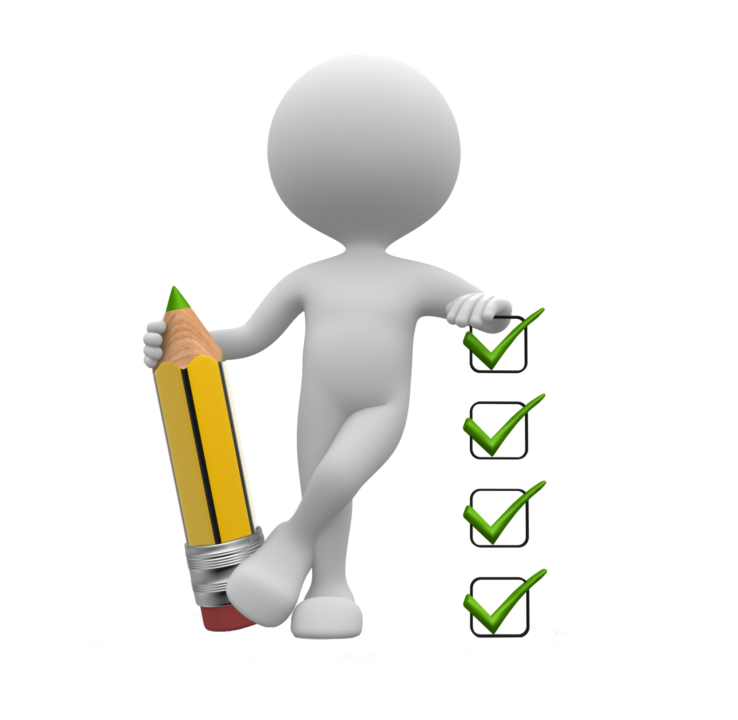 3. При попытке вооруженного проникновения и проникновении вооруженных лиц на территорию объекта:
4
при обнаружении на территории объекта подозрительных посетителей, вооруженных лиц незамедлительно сообщить ректору (лицу, его замещающему), по его указанию или самостоятельно сообщить по мобильному телефону «112» с указанием наименования объекта и его адреса;

  в дальнейшем действовать по распоряжениям ректора;

обучающимся и посетителям строго слушаться указаний работников университета;

для сохранения жизни и здоровья необходимо спрятаться в тех местах, где не достанет пуля или осколки взрывного устройства.
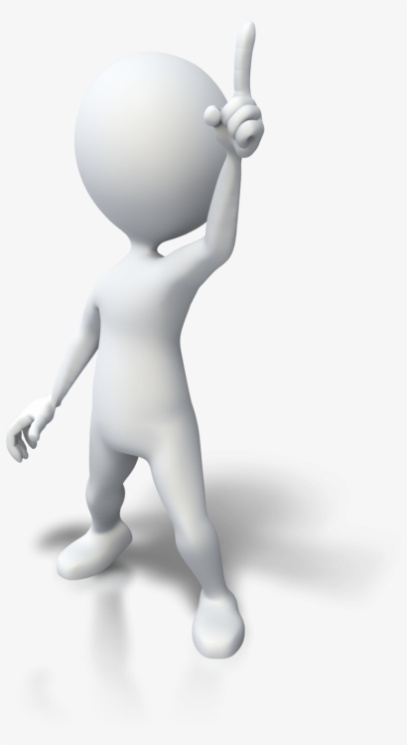 3. При попытке вооруженного проникновения и проникновении вооруженных лиц на территорию объекта:
5
При нахождении на территории университета:
немедленно уйти в сторону от опасности, уводя за собой людей, которые находятся в непосредственной близости, при возможности покинуть территорию объекта, в зимний период принять все возможные меры к недопущению обморожения обучающихся.
При нахождении в здании университета:
 работник должен запереть аудиторию/помещение на ключ изнутри и отвести обучающихся вглубь помещения. Если дверь не имеет замка, то её следует забаррикадировать мебелью;
 укрыться за партами, отключить звуковые сигналы и вибрацию у сотовых телефонов, стараться не выдавать себя и ни в коем случае не паниковать;
 сидеть тихо, пригнувшись за партами как можно ближе к полу, особенно вблизи окон. Это правило особенно важно в случае штурма помещения силовыми методами;
 во время штурмовой операции силовых структур нужно сразу лечь на пол и прикрыть голову руками; оставаться в таком положении до тех пор, пока не наступит команда от сотрудников правоохранительных органов, в противном случае можно попасть под пулю;
после освобождения и обезвреживания преступников оставаться на месте и дожидаться своей эвакуации из учебного заведения.
3. При попытке вооруженного проникновения и проникновении вооруженных лиц на территорию объекта:
6
Если в момент нападения преступника работники, обучающиеся, посетители объекта университета оказались вне аудитории/помещения, то необходимо:
 срочно покинуть коридоры или холлы здания;
 переместиться в ближайшее помещение, уводя с собой людей, находящихся поблизости, постараться спрятаться за какой-нибудь дверью и запереться на ключ;
 отключить звуковые сигналы и вибрацию у сотового телефона, чтобы случайно не выдать свое присутствие, так как преступник может заподозрить неладное и просто взломать любую дверь выстрелом из оружия;
 находиться в безопасном месте до окончания силовой операции правоохранительных органов и по ее окончанию дожидаться своей эвакуации.
3. При попытке вооруженного проникновения и проникновении вооруженных лиц на территорию объекта:
7
Если преступник проник в аудиторию/помещение, то необходимо:

подчинятся любым его требованиям, не спорить и не устраивать словесную перепалку;
 вести себя спокойно, не делать резких, вызывающих движений, которые могут спровоцировать преступника к применению оружия и привести к человеческим жертвам, стараться не смотреть ему в глаза;
 не пытаться самостоятельно вступать с преступником в переговоры и тем более разоружить стрелка;
 необходимо запомнить полезную информацию, которая может пригодиться сотрудникам правоохранительных органов (характерные приметы, пол захватчика или захватчиков, примерный возраст, комплекция, говор или акцент, имена, оружие, поведение преступника).
 В случае получения ранения постараться не двигаться с целью уменьшения потери крови.
ПОРЯДОК  ЭВАКУАЦИИ
8
1. Эвакуируются все работники, обучающиеся, посетители. 

2. Работники университета руководят эвакуацией: осуществляют организованный проход через соответствующие выходы. 

3. Эвакуация должна происходить организованно: без паники, разговоров, шума и суеты.
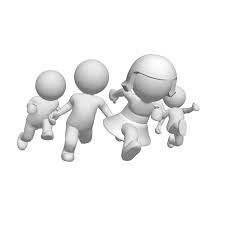 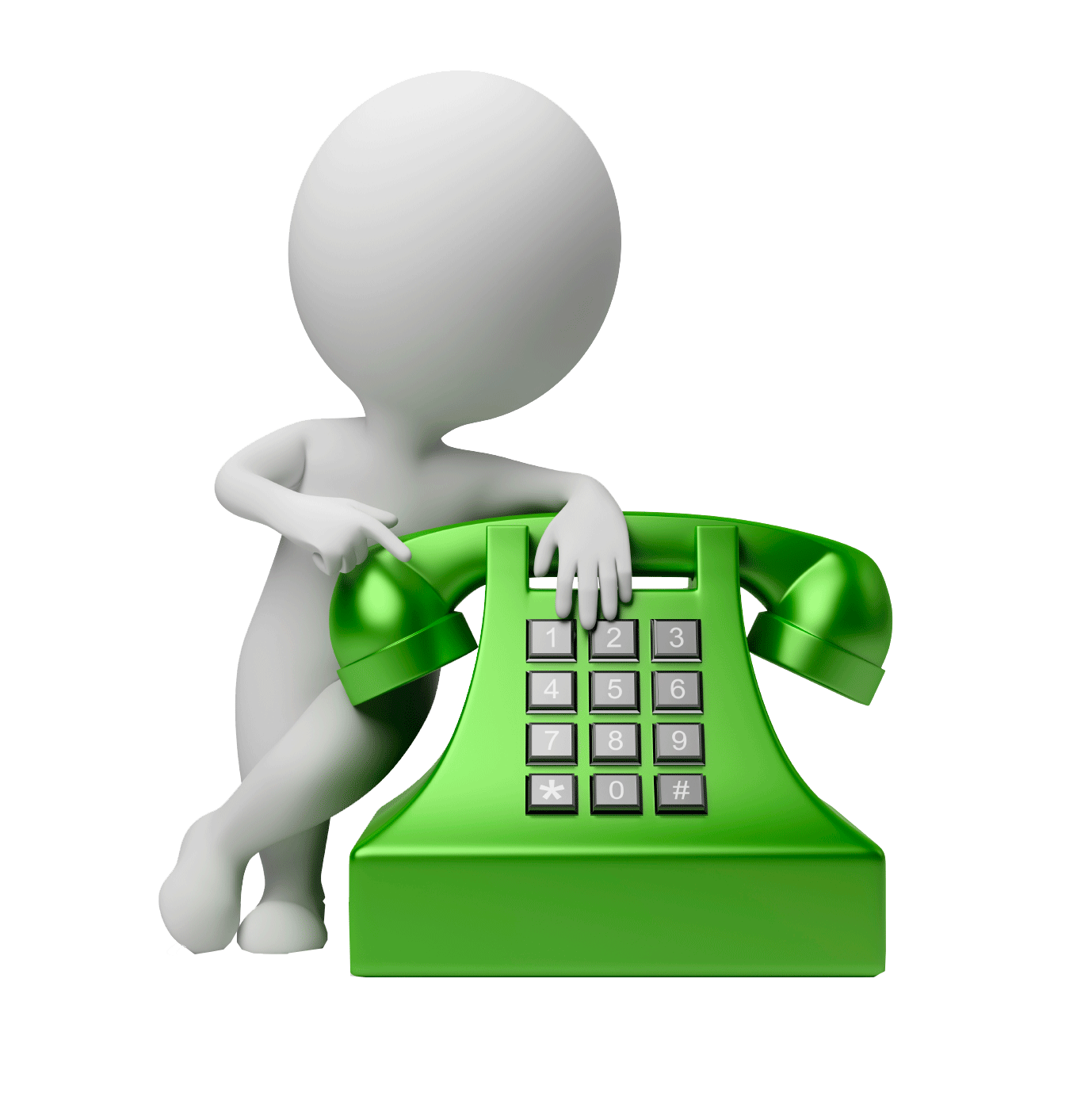 КОНТАКТНЫЕ  ДАННЫЕ
9
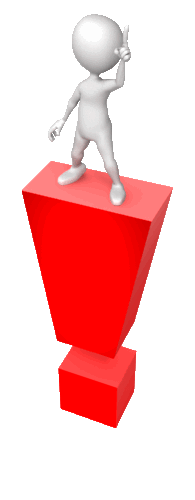 СИГНАЛЫ ДЛЯ ОПОВЕЩЕНИЯ 
РАБОТНИКОВ, ОБУЧАЮЩИХСЯ, ПОСЕТИТЕЛЕЙ
10
* при наличии информации текст сигнала может быть дополнен указанием конкретного корпуса.
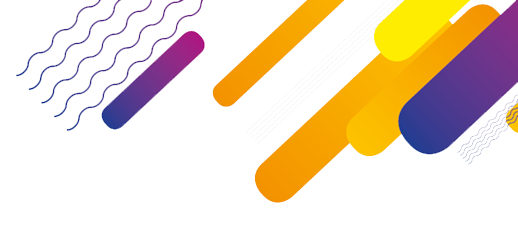 СПАСИБО
ЗА ВНИМАНИЕ!
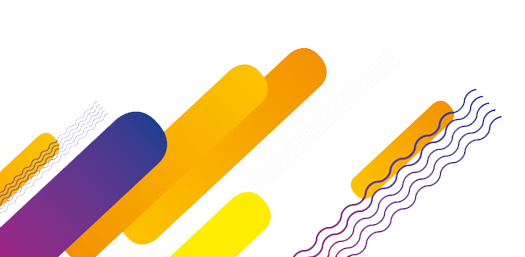